Hjärn- och ryggmärgsnerver
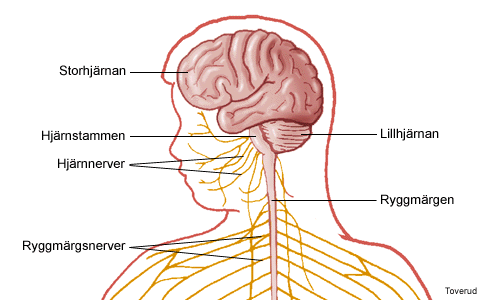 Hjärnhinnorna och det som innesluts i dem
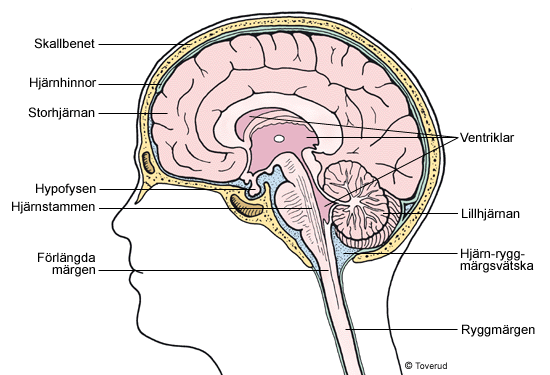 Fyra lober
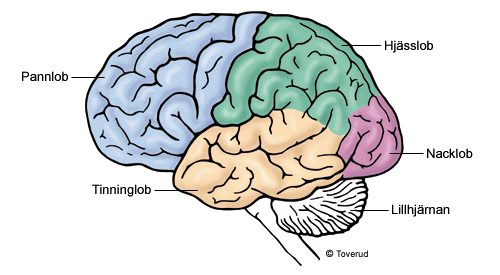 Storhjärnan
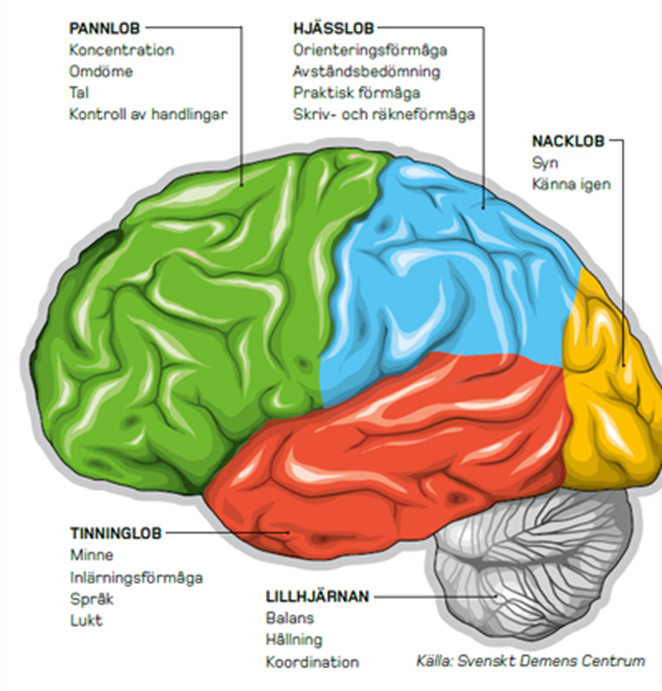 STORHJÄRNAN

 Storhjärnan är betydligt större hos        
  oss jämfört med andra djur.

- Utgör 80 % av hjärnans totalvikt.

- Består av två halvor = hemisfärer

 Delas in i pannlob, hjässlob, 
  tinninglob och nacklob.
Hjärnbarken
Består av en grå substans.
 Överordnat centra av det centrala nervsystemet.
 Svarar för vårt medvetande, tankar, känslor och minne.
 Styr våra medvetna rörelser.
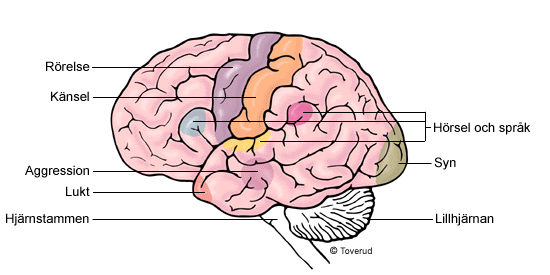 Kroppsdelarnas proportion  i hjärnbarken
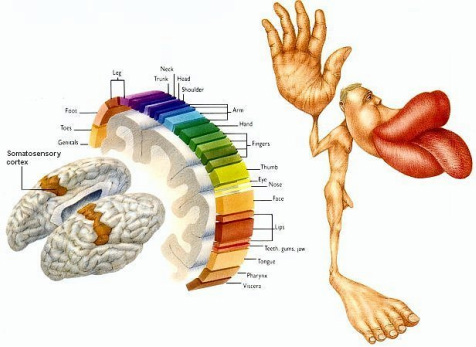 Hjärnbarken 
Olika kroppsdelars yta 
i hjärnbarken står i 
proportion till känsel
och kontroll av dem.

Hjärnbalken 
Överför impulser 
hjärnhalvorna.
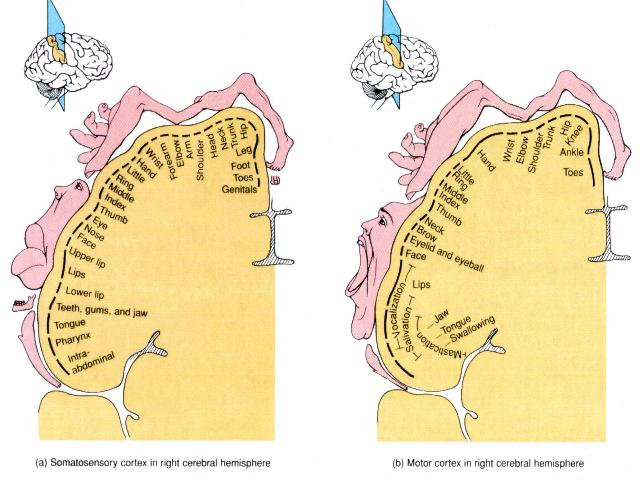 Hjärnstammen & Lillhjärnan
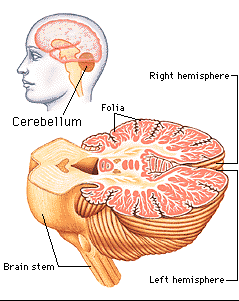 HJÄRNSTAMMEN

- Evolutionärt äldsta delen av hjärnan.

 Thalamus omkopplingsstation som 
   filtrerar information till hjärnbarken.


LILLHJÄRNAN

- Ser ut som ett träd i genomskärning

 Viktig för balans och finreglering av 
  rörelserna.
Thalamus & hippocampus
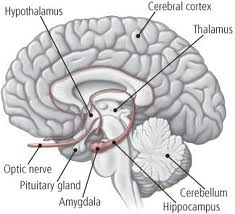 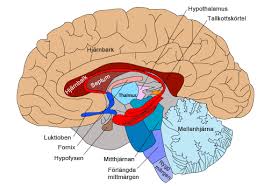 Ryggmärgen - omkopplingsstation
Viktig omkopplingsstation för de nervbanor som går till och från hjärnan.

Tar hand om vissa REFLEXER utan att hjärnan behöver bli inkopplad.

Skyddsreflexen  drar tillbaka handen från plattan utan att bränna sig.

Knäreflex, blinkreflex, pupillreflex och sväljreflex.
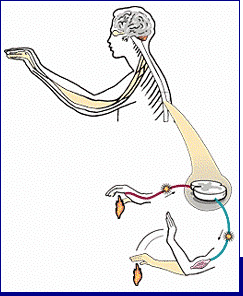 Reflexbåge
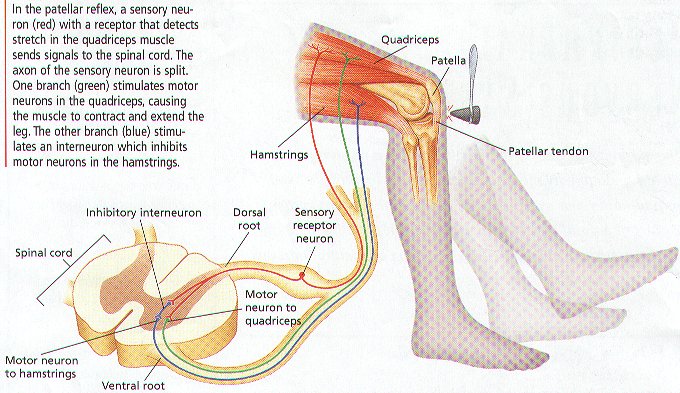 Frontalloberna - personligheten
Stången sköts ut ur hålet in i hans vänstra kind, avlägsnade det ena ögat, for igenom en del av pannloben, genomborrade skalltaket och for cirka 15 meter upp i luften.

Hans personlighet förändrades radikalt. Han hade varit en lugn och omdömesgill person, omtyckt av alla. Nu blev han lättretad, omdömeslös, oansvarig och grälsjuk.
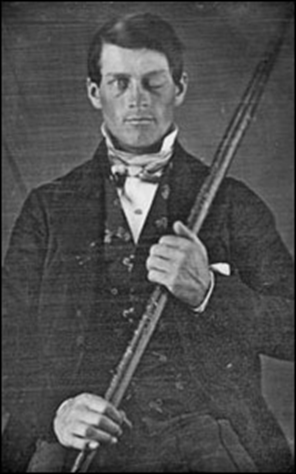 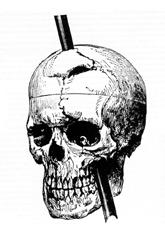 Phineas Gage 1848